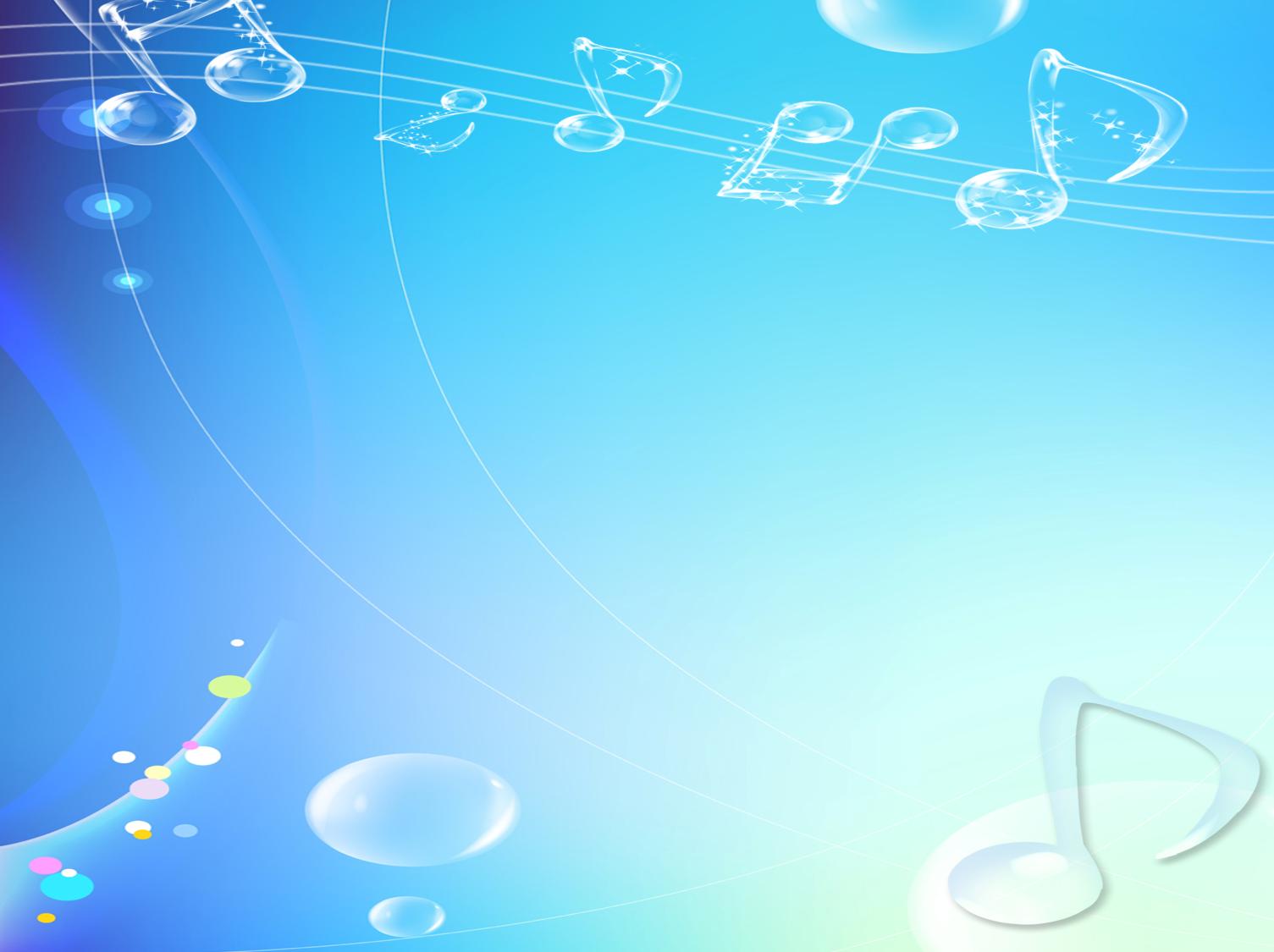 Музыкальное воспитание
в нашем детском саду
Задачи: 
     
 воспитывать  интерес  к  музыке;


 обогащать  музыкальные  впечатления  детей  знакомя  с разнообразными  произведениями;



 развивать  слух, чувство  ритма, формировать  певческий  голос  и  выразительность  движений;



 развивать  творческую  активность  во  всех  видах  музыкальной  деятельности.
Занятия
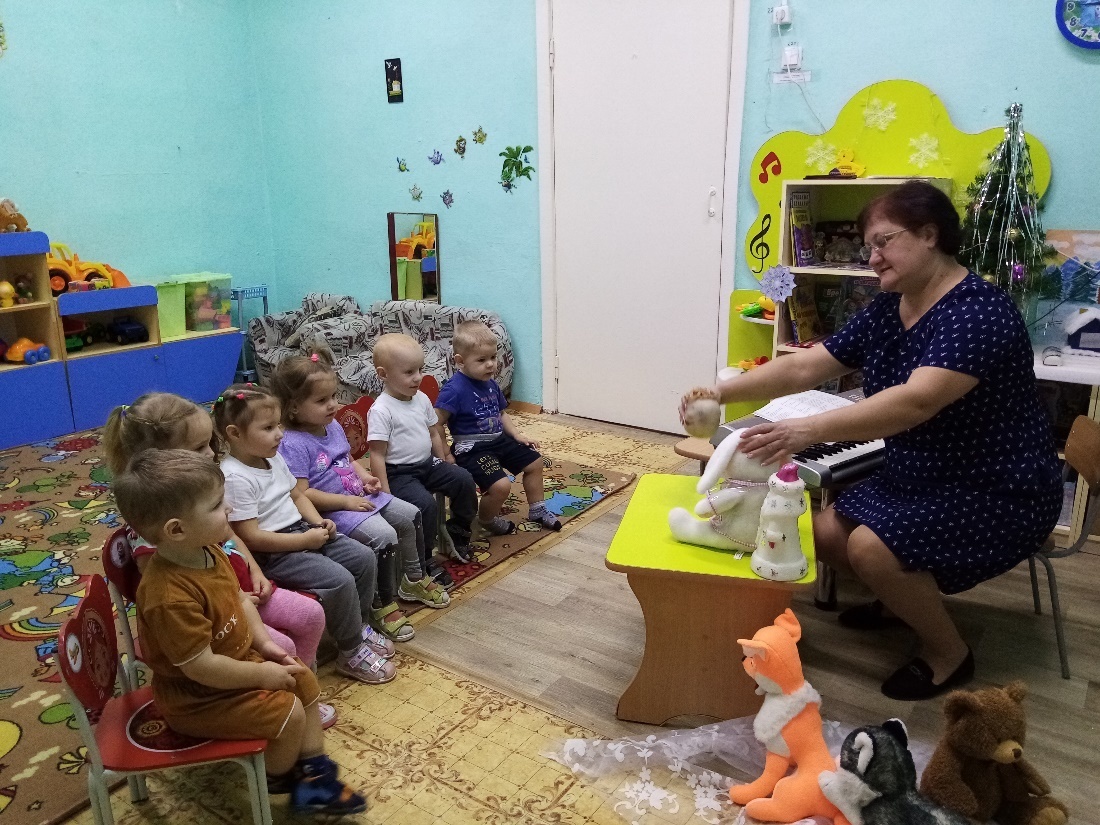 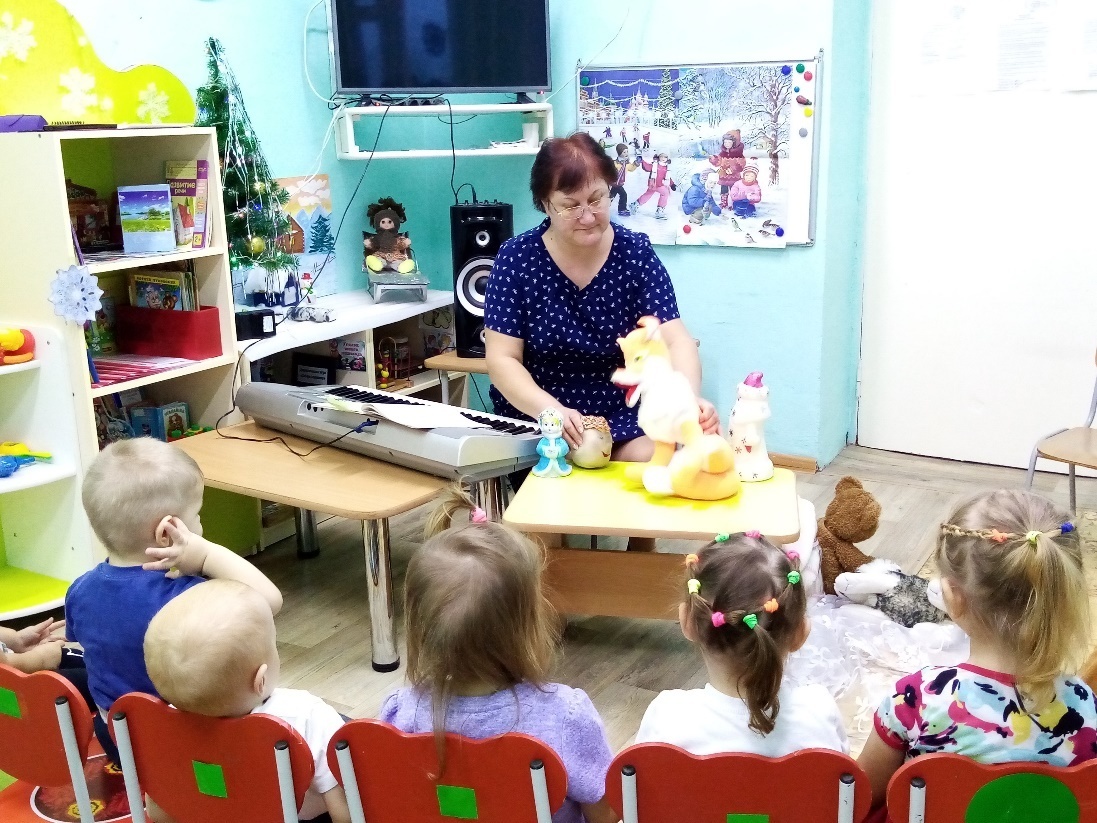 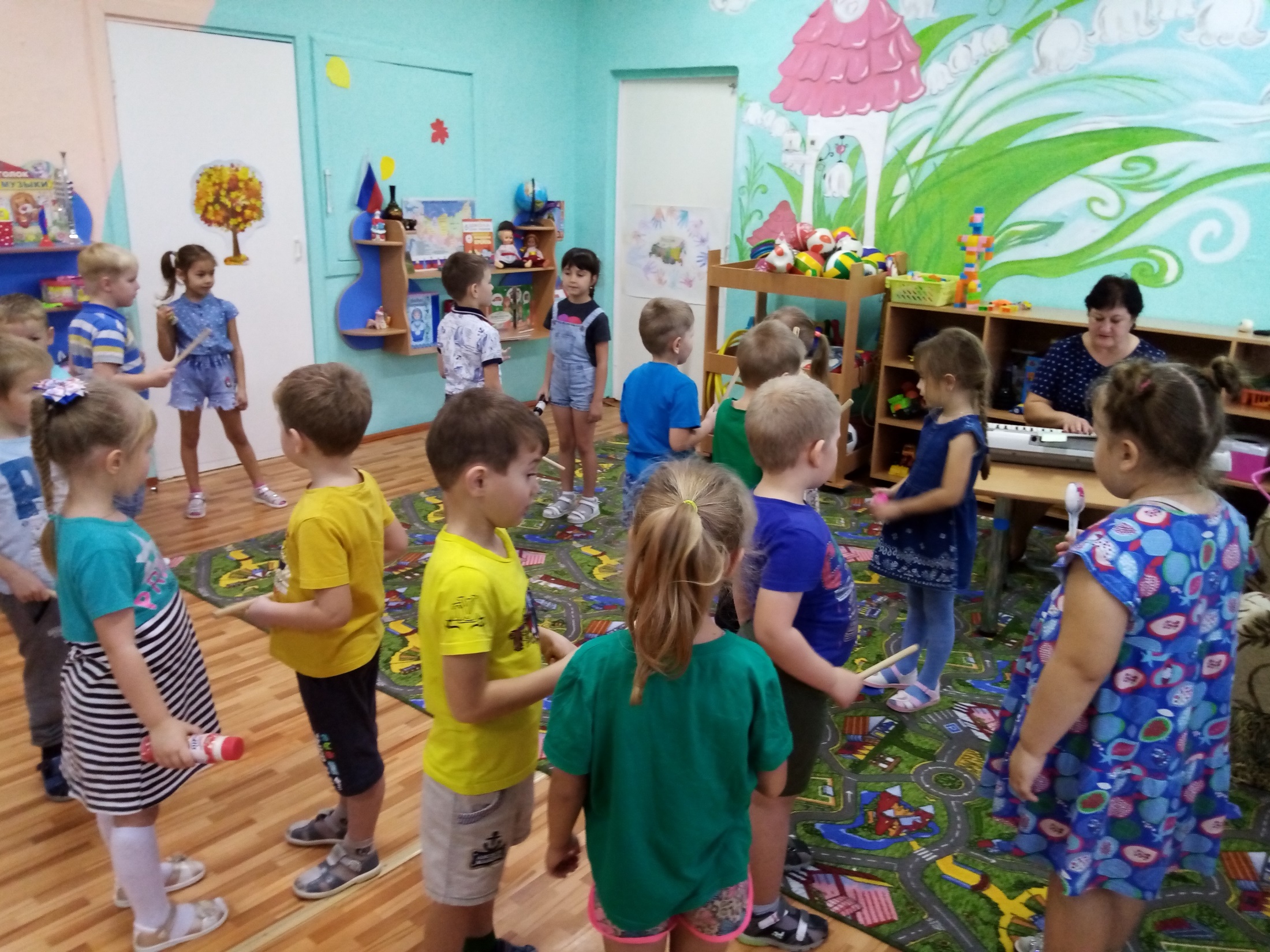 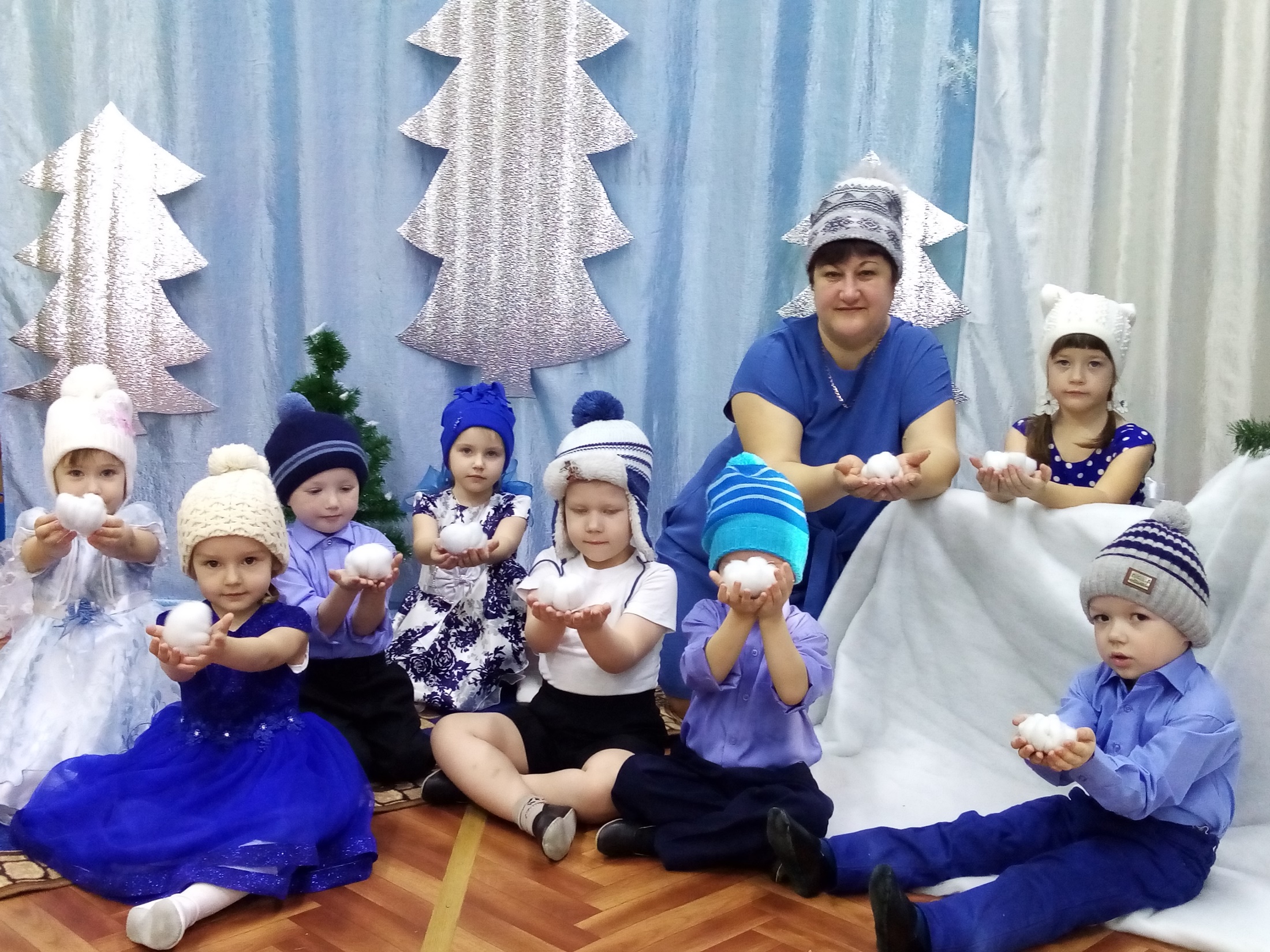 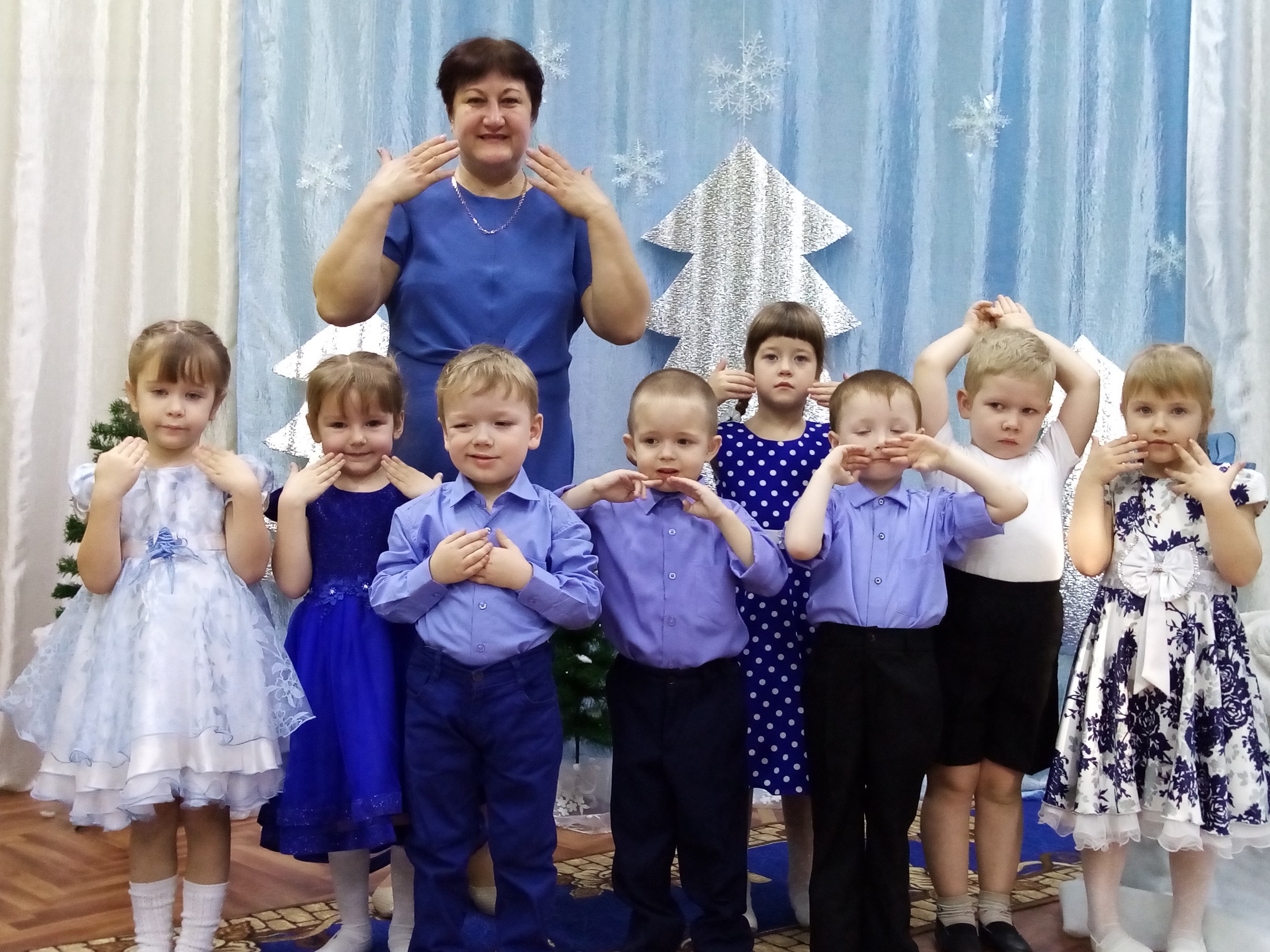 «Веселые нотки»
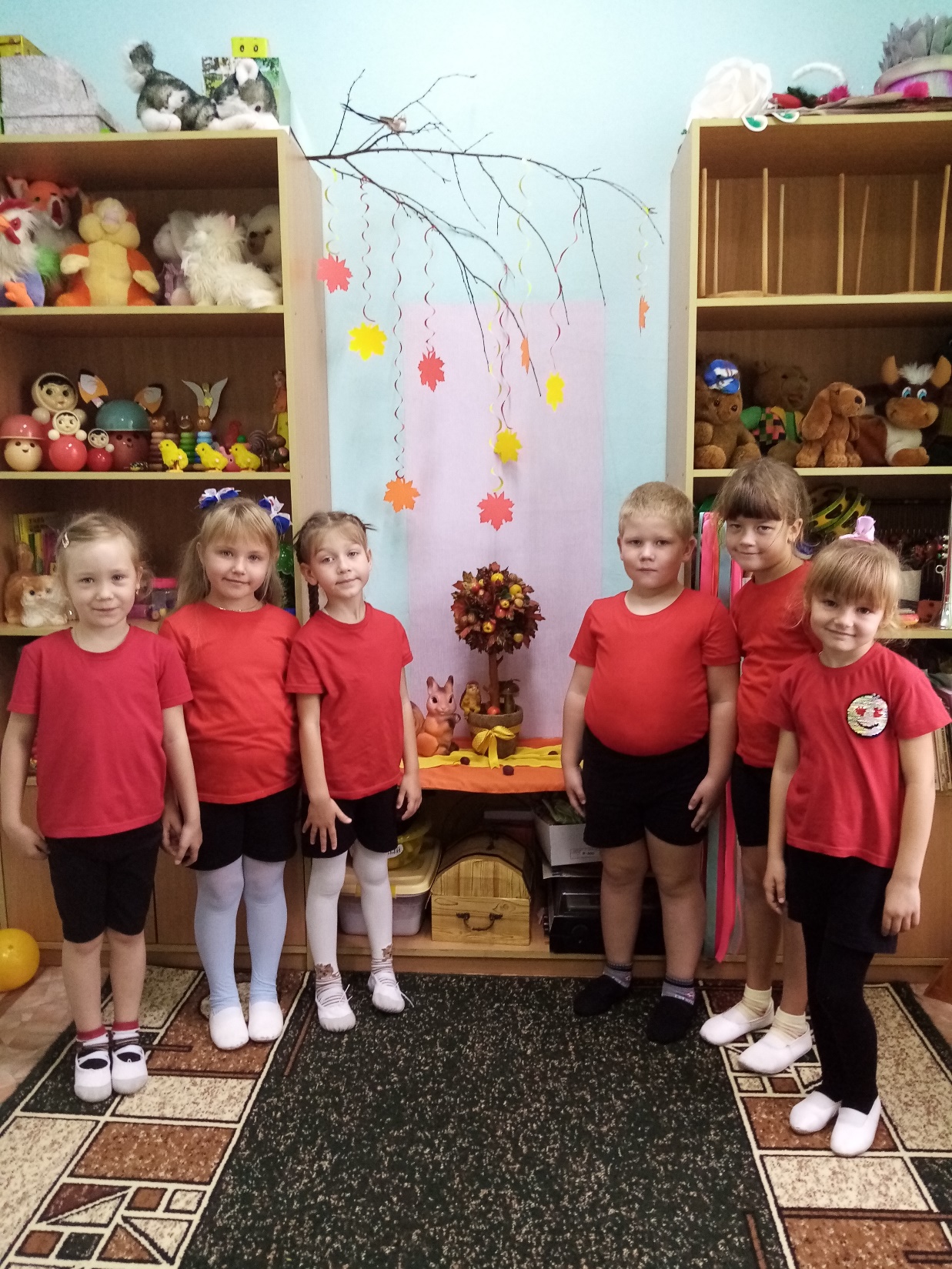 Развлечения
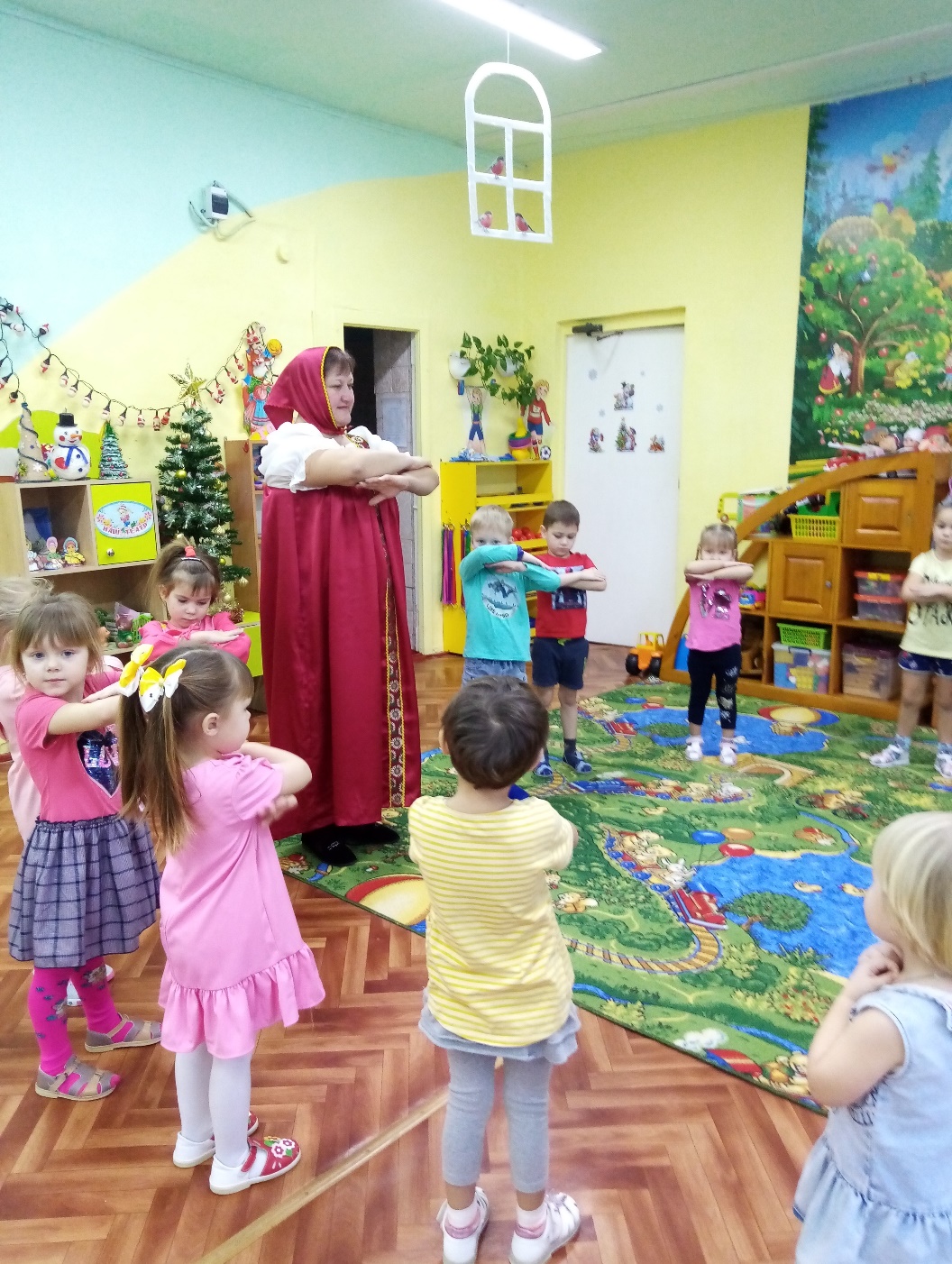 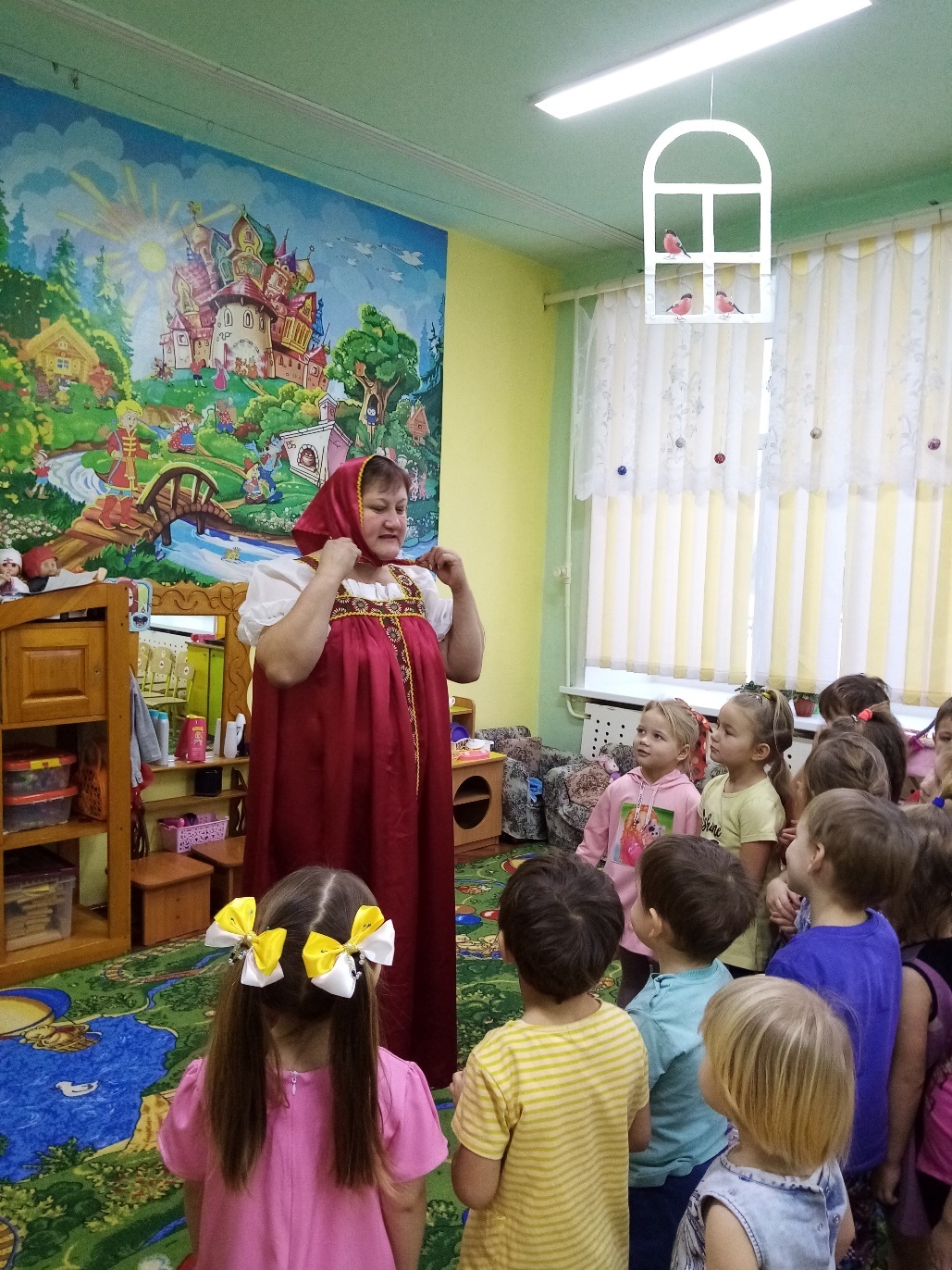 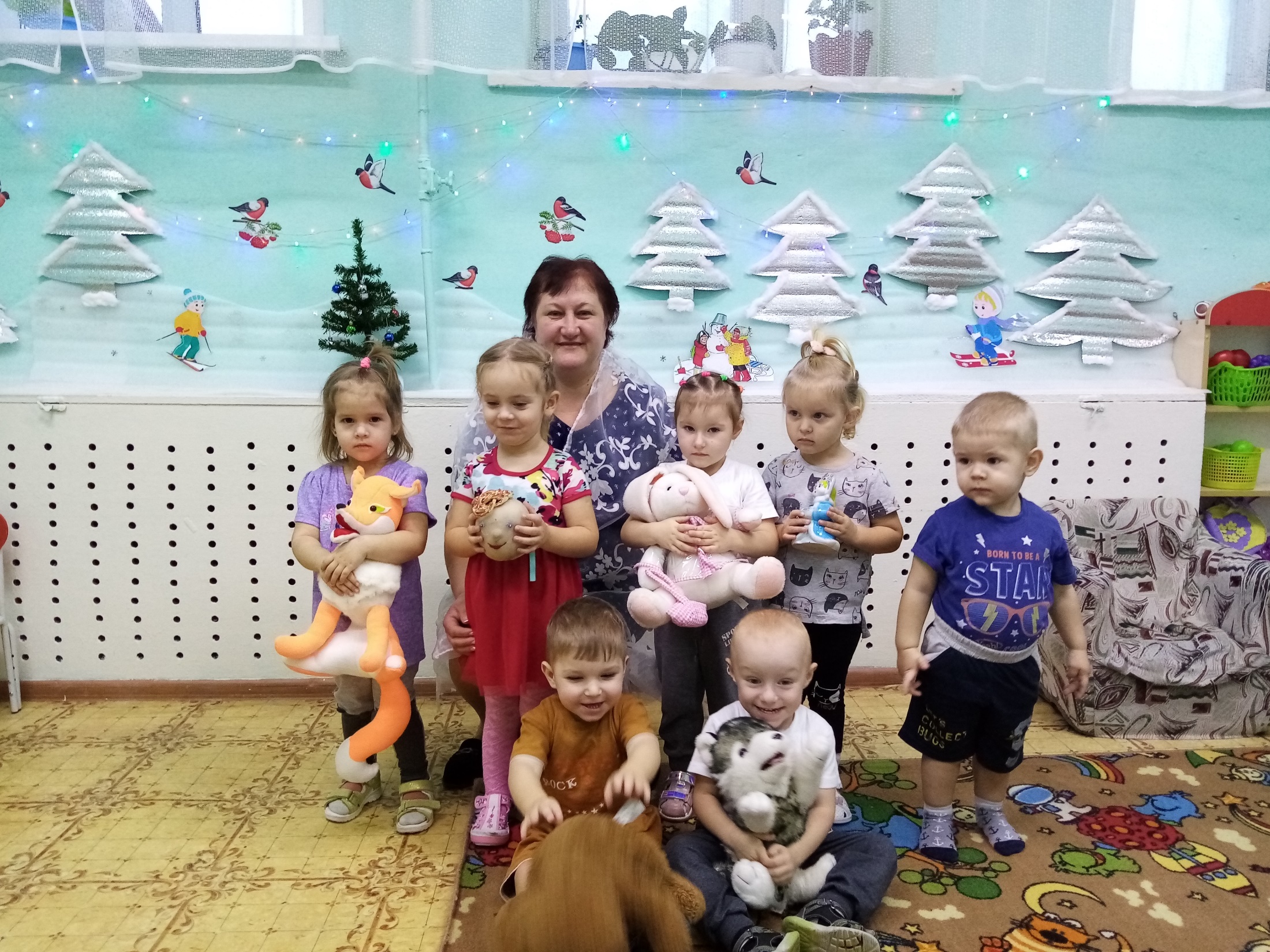 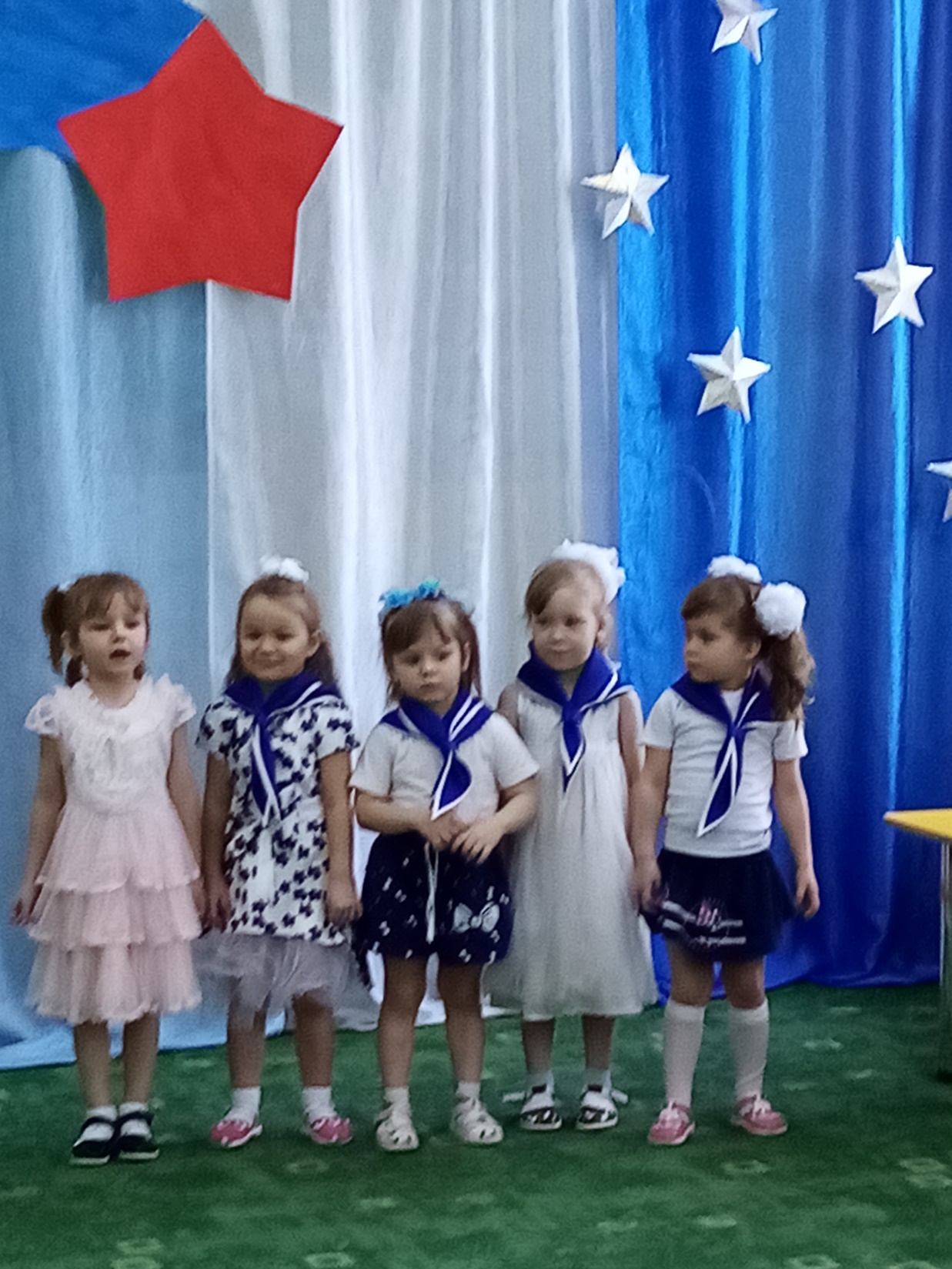 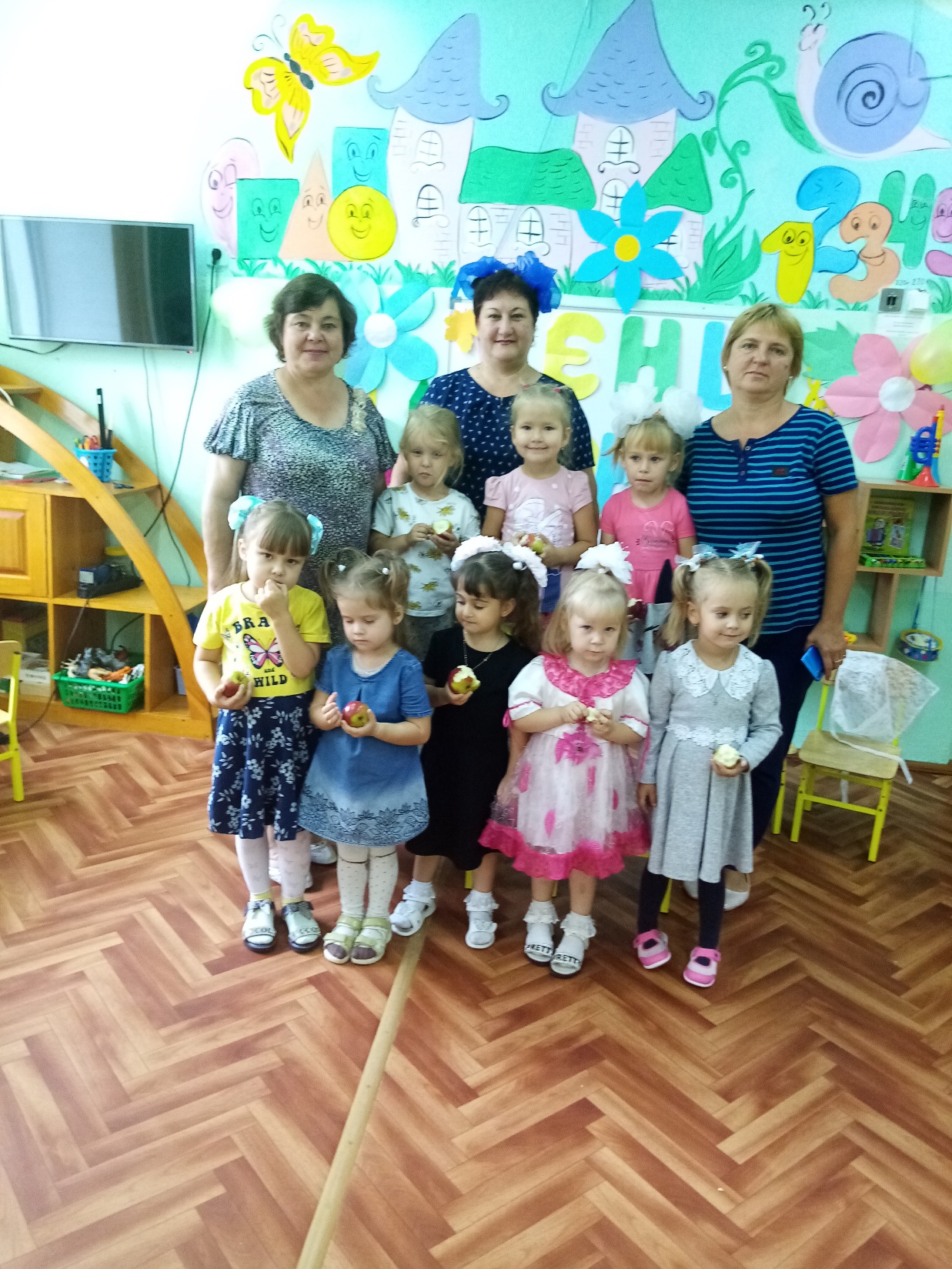 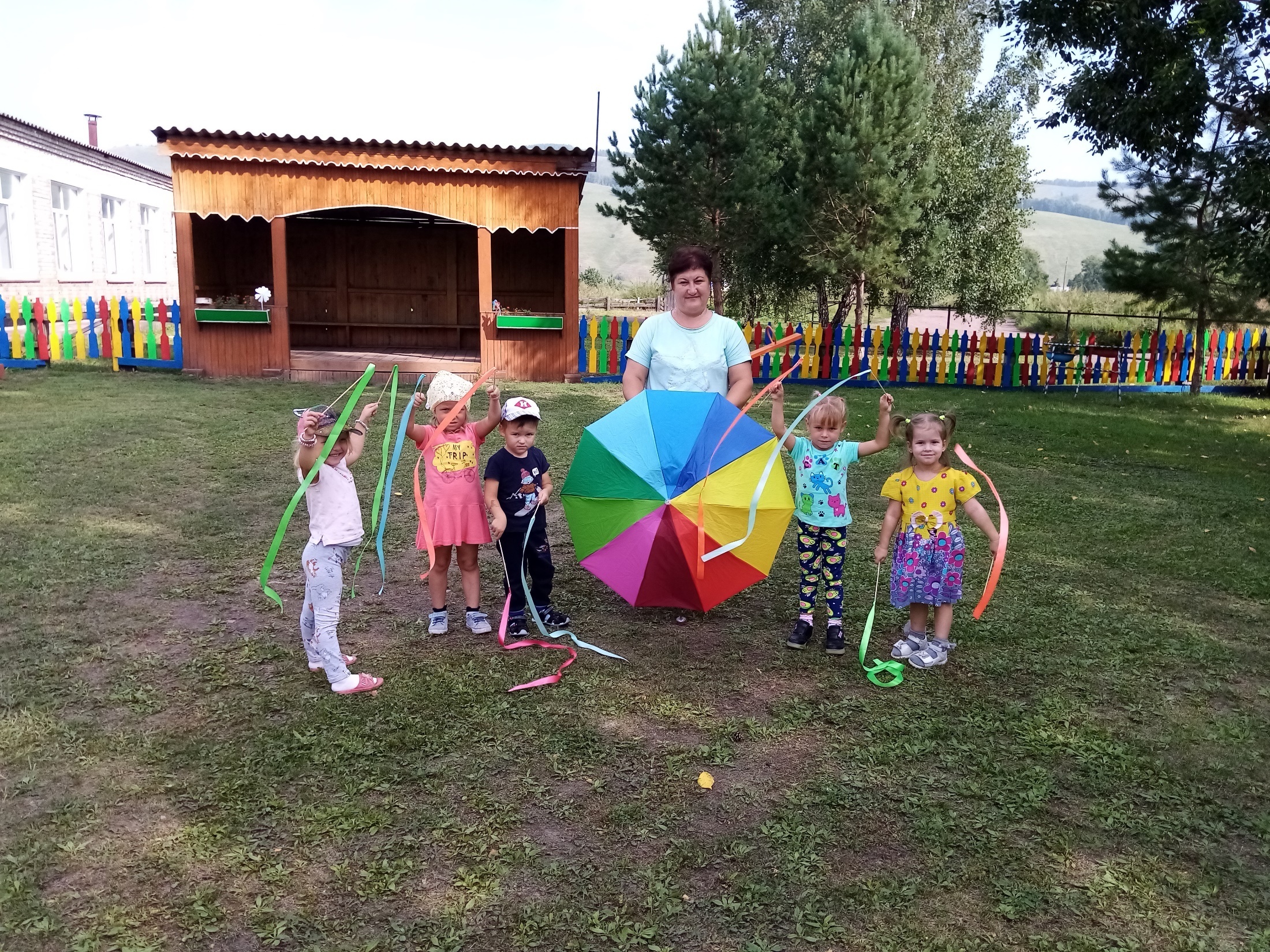 Наши праздники
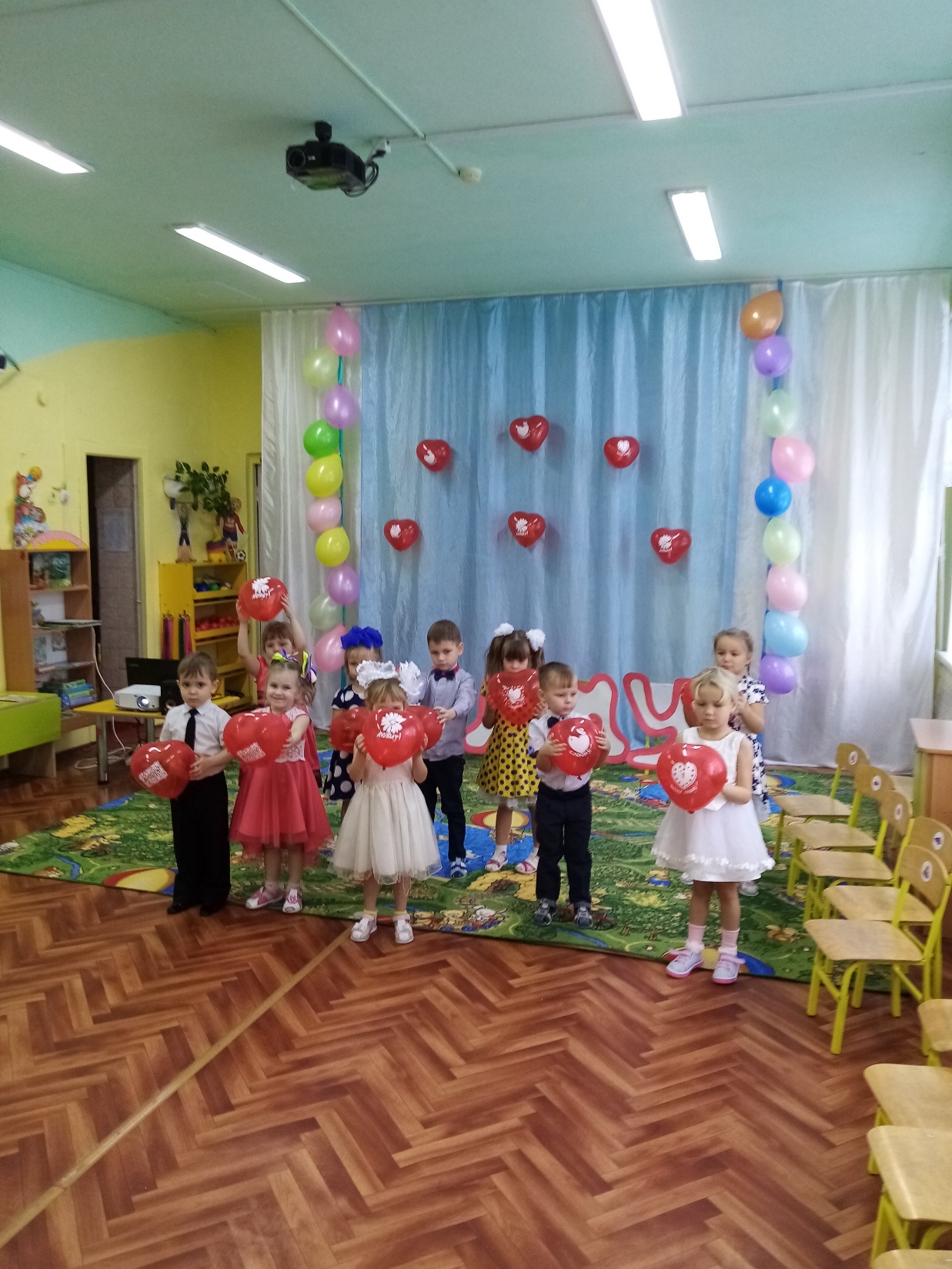 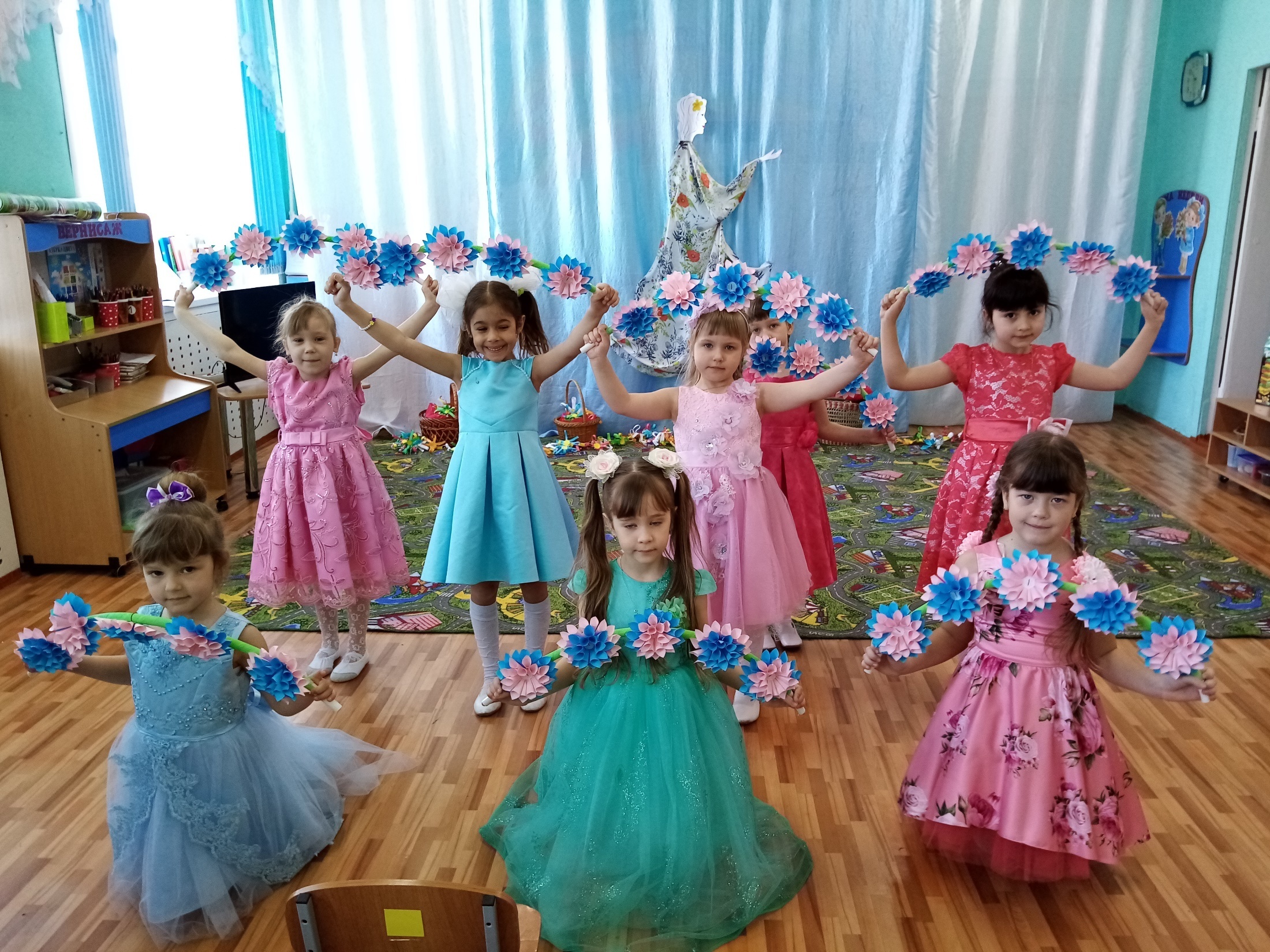 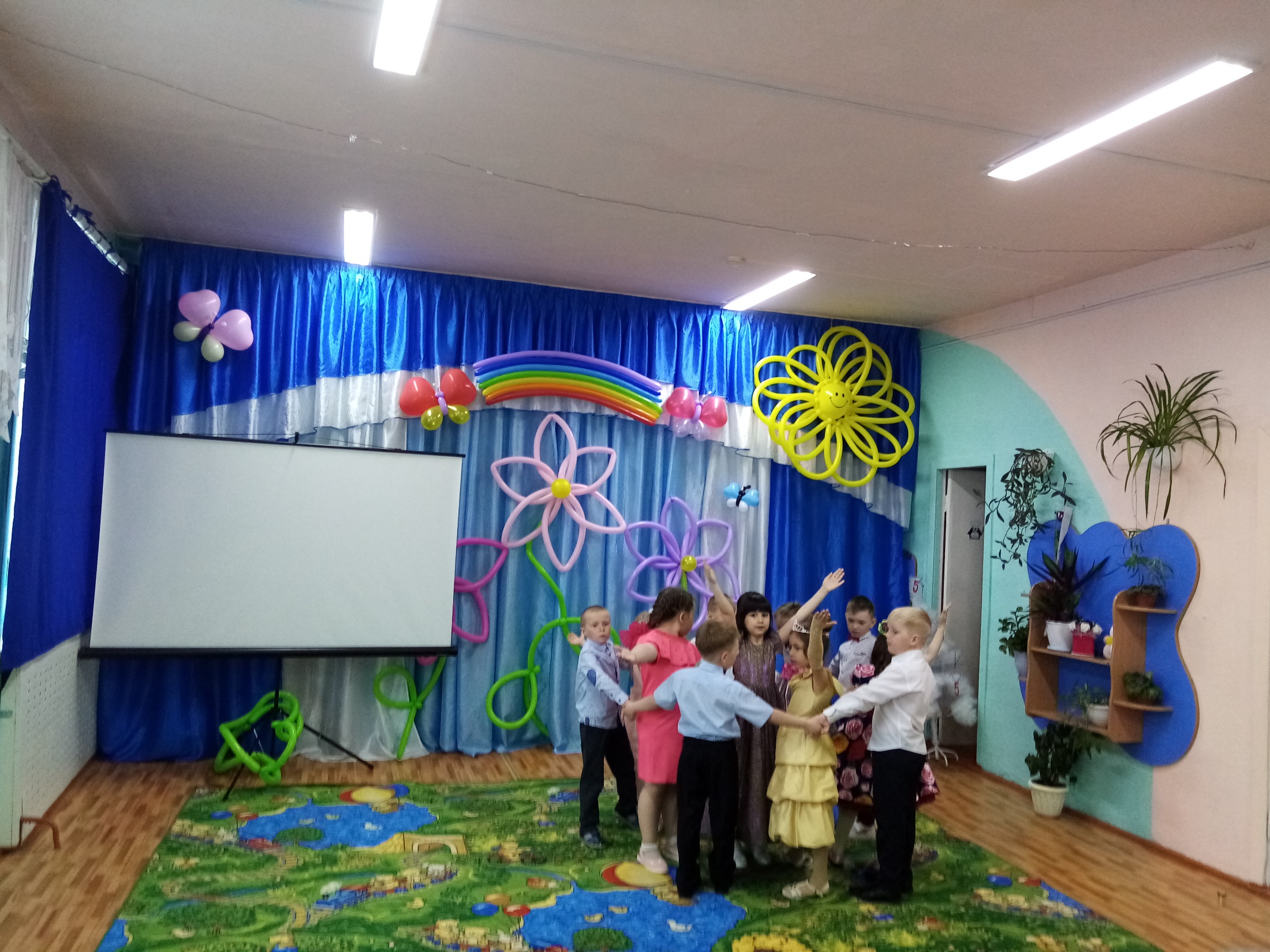 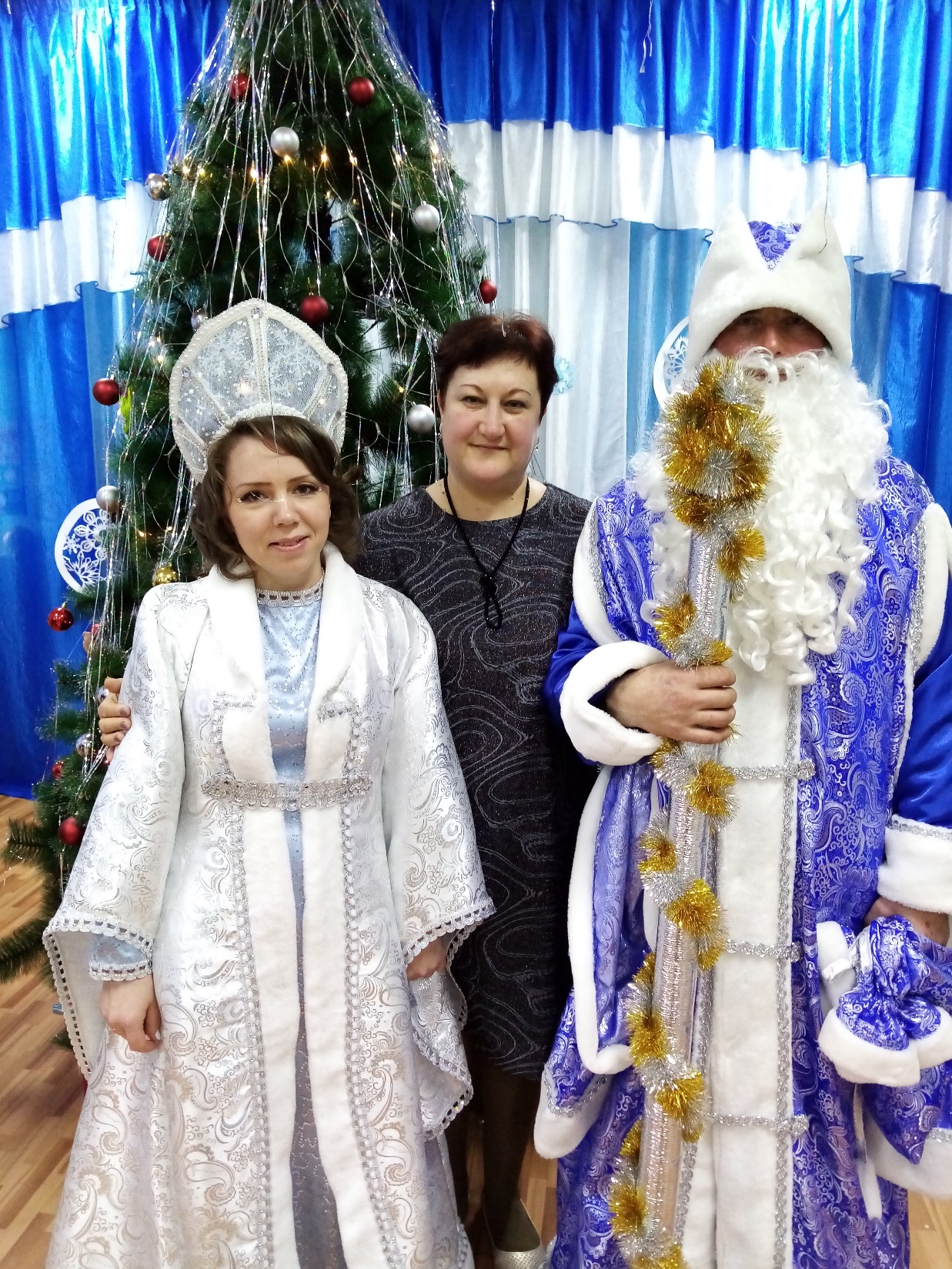 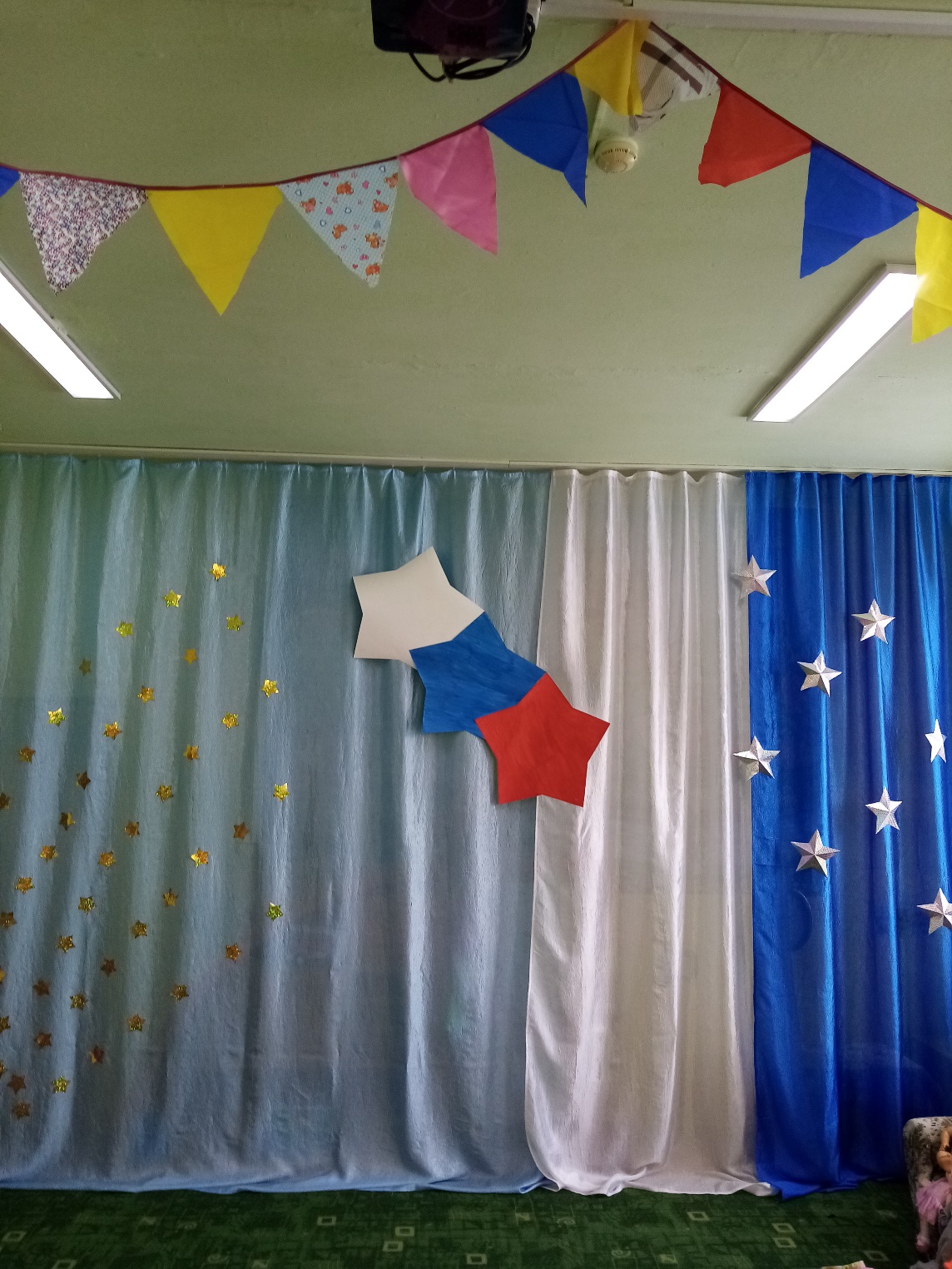 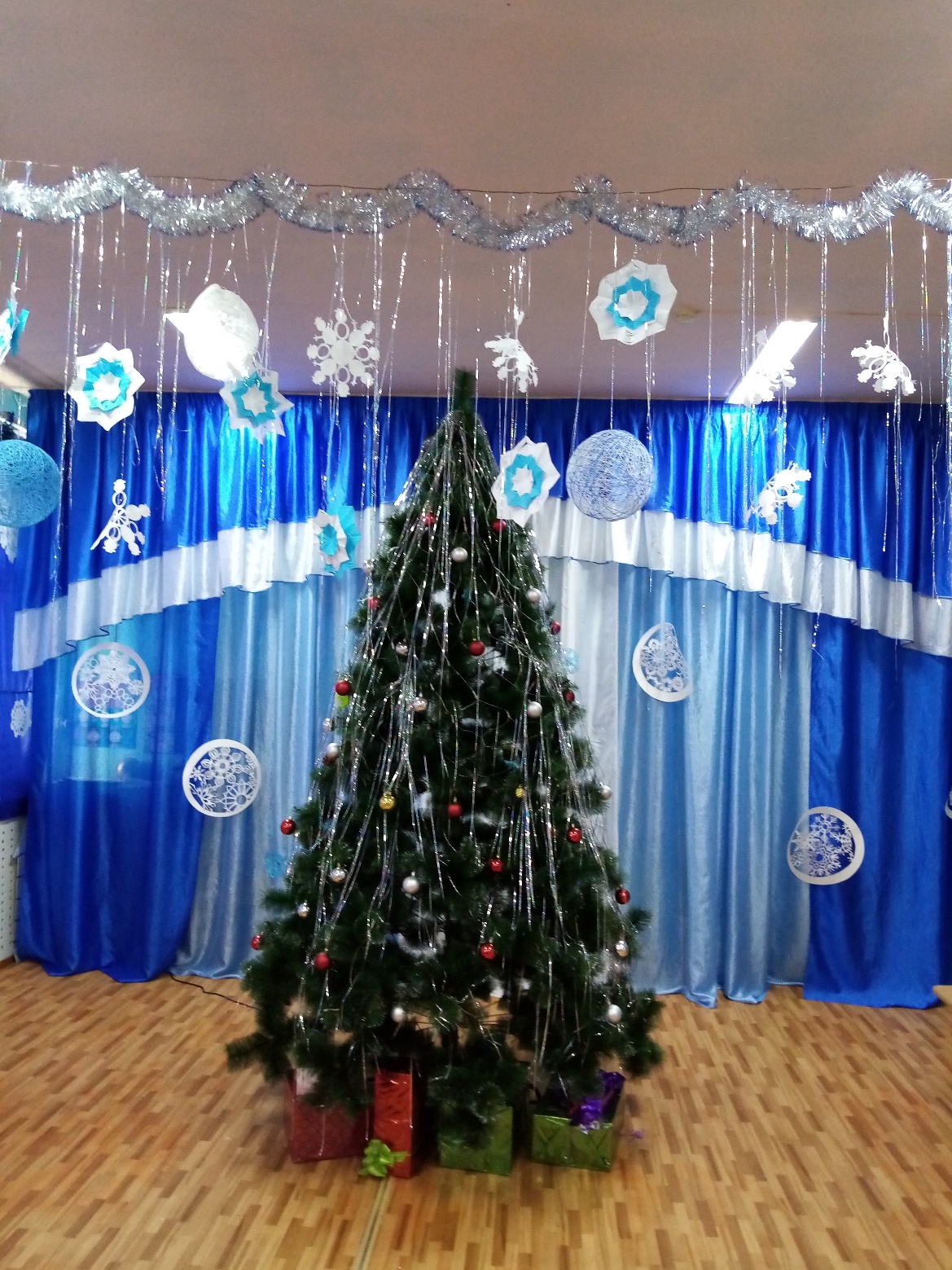 Оформление